Радіотеатр
Фролова Діана
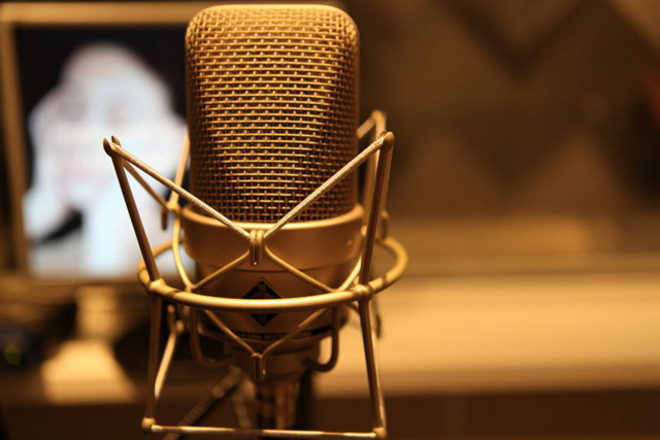 Радіопостановка (аудіодрама, радіоспектакль) - одна з форм художнього радіомовлення, передача по радіо запису п'єси або інсценування літературних творів. Створено також ряду оригінальних творів для радіо.
Такому чудовому жанру як радіопостановка, звичайно, присвячено чимало наукових робіт. Зокрема щодо його виникнення та розвитку у світі; його розвитку в Радянському Союзі, де цей жанр був особливо цікавий аудиторії; нарешті, його розвитку в Російській Федерації, де він і понині надзвичайно популярний.
У радіопостановках широко застосовуються розповідні і описові елементи; важливе місце займає ведучий (читець, який виступає від імені автора або героя твору). Будучи «аудіо спектаклем», радіопостановка дає необмежений простір слухачеві для роботи уяви; кожен «бачить», що відбувається по-своєму і таким чином чутне стає   «реальним».
Основні виразні засоби радіопостановки - звучна мова, музика, шуми. Тому велике значення надається в радіопостановках звуко-голосовій характеристиці образу, створення звуко-шумової атмосфери дії (вітер, гарматні залпи, шум мотора, кроки і т. п.), знаходження акустичного середовища (запис зі щитами, стереофонія звуку, запис з ревербератором) .
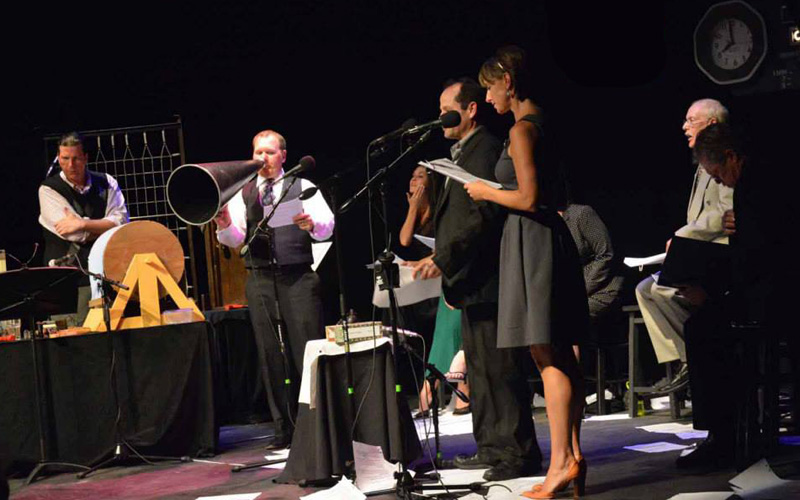 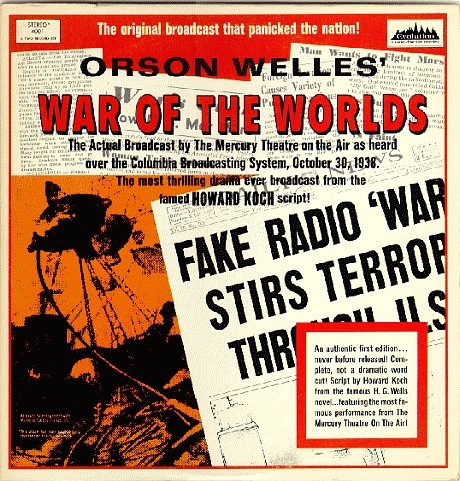 Радіовиставою - на відміну від радіокомпозиції або записи по трансляції театральної постановки - стали називати спектакль, створений в радіостудії спеціально для радіомовлення. Для оригінальних радіовистав створювалися і спеціальні п'єси або інсценування відомих літературних творів. Одна з найвідоміших у світі радіовистав - «Війна світів» Орсона Уеллса (за однойменним романом Герберта Уеллса, 1938)
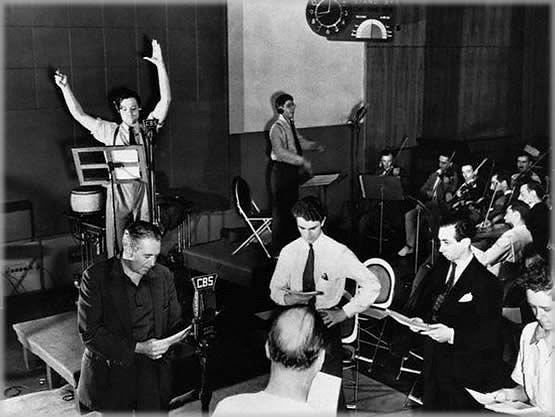 «Золотим» століттям радіо прийнято вважати 30-40-і роки. Мережі створювали блискучі радіоп'єси і комедійні серіали, як, наприклад, «Голдберг» - про єврейську родину з Манхеттена.
Новий вид літератури, який виник на технічній базі радіо, набув значної популярності в ряді західних країн, особливо в Італії, де радіоп'єси писалися такими відомими авторами, як Піранделло і Марінетті, але головним чином в Німеччині і Австрії.
У Німеччині отримує розвиток акустичний фільм - різновид документальної радіоп'єси з справжніми звуками міста, заводу, приморського селища і т.д. Досвід німецьких радіожурналістів і радіодраматургів отримує широкий розвиток в різних країнах. Наприклад, п'єса Е. Толлера «Новини Берліна», в основі якої лежить поєднання інформаційних матеріалів новинного характеру і традиційної театральної п'єси, була поставлена ​​майже одночасно в Берліні, Москві, Нью-Йорку та інших великих містах.
Особливо яскравий розвиток радіопостановка отримала у Франції в 50-і роки. Невичерпним джерелом французького радіотеатру були вітчизняна історія, вітчизняна та світова класика. Список радіоп'єс величезний. Він включає сотні назв, в тому числі інсценування Л. Толстого, п'єси Корнеля і Шиллера. Радіоспектаклі у Франції і по сей день користуються популярністю.
На зорі японського радіомовлення також важливе місце в сітці програм займали художньо-драматичні передачі. Крім радіопрограм, що розігруються в студії, чимало було прямих трансляцій з театрів. Японське радіо розвинуло свою власну традицію мовного мистецтва, коли один і той же актор читає і грає драматичну історію. Дуже популярним стало читання романів по радіо.
Перші радіоспектаклі в СРСР і в світі з'являються в 20-х рр. XX століття, майже відразу, коли радіомовлення власне стає засобом масової інформації. Таким чином, спочатку було визначено, що радіо має носити не тільки інформаційну, але і культурно-просвітницьку функцію.
Прем'єра першої радянської радіоп'єси відбулася 25 грудня 1925 року - на студії Московського радіо «Вечір у Марії Волконської».
Радіоспектаклі, як і інші жанри радіожурналістики, середини і другої половини XX століття відрізнялися високою якістю. Адже на радіо працювали виключно професіонали.
Згодом спектаклі на радіо ставили і театральні режисери, і навіть кінорежисери, але найчастіше - спеціальні радіорежисери, досконало володіли специфікою радіотеатру, як легендарна Роза Іоффе. Мейєрхольд (спочатку театральний режисер) після першої спроби виконати перед мікрофоном фрагменти з вистав ГосТІМа визнав: «Цьому в день не навчишся». Щоб адаптувати до радіомовлення спектакль «Дама з камеліями», почати довелося з переробки самої п'єси. Радіоспектакль пред'являв особливі вимоги і акторові, в розпорядженні якого залишалося тільки однин «засіб виразності» - його голос, і режисерові; як говорила Р. Іоффе, «слухач повинен побачити те, що ми йому граємо».
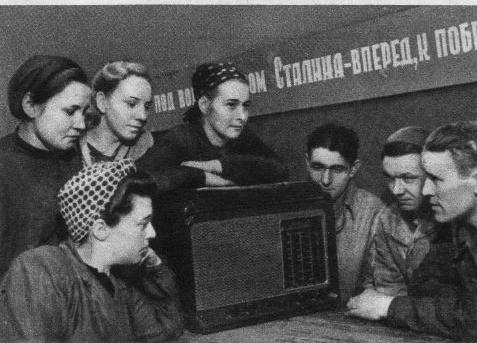 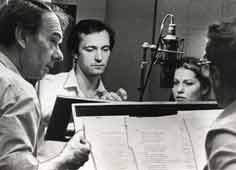 В період Великої Вітчизняної війни, щоб підтримати бійців фронту і тилу, в програми художнього мовлення включалося все краще, створене літературою і мистецтвом. Великою подією в житті радянського радіо тих років став цикл програм за романом Л.М. Толстого "Війна і мир" у виконанні              Д.Н. Орлова (перша передача відбулася 6 серпня 1940 року), читання А.Т. Твардовським уривка з поеми "Василь Тьоркін" (30 квітня 1944 року).
Після закінчення війни активно розвивався процес відновлення всіх видів художнього мовлення. У програмах Центрального і місцевого радіо швидко зростала вага літературних і музичних передач, радіотеатру.
На жаль, уже в передвоєнні роки досліди зі створення вистав на основі п'єс, написаних спеціально для радіо, проводилися всі рідше і рідше. У післявоєнні роки вони повністю припинилися. Сталося це з кількох причин. По-перше, відлякувала найжорстокіша цензура, куди більш примхлива і сувора, ніж загальна видавнича і театральна.
Проте в 40-і роки ще більше утвердилася рубрика "Театр біля мікрофона", що включала в себе не тільки трансляції з театрів, а й інші форми пропаганди сценічного мистецтва: монтажі вистав, огляду, тематичні вечори, творчі портрети акторів і режисерів і т . д. Окремі вистави радіотеатру все ж з'являлися частіше на основі театральних п'єс, визнаних радянською класикою. У червні 1951 року в постановці народного артиста СРСР Р.Н. Симонова в радіоефірі звучав спектакль "Баня" за п'єсою В. В. Маяковського.
Прем'єра «Бані", повернула в радіоефір цілий напрям вітчизняної аудіокультури, в яке незабаром прийдуть працювати видатні майстри театру і кіно: А. Баталов, Андрій Тарковський, А. Ефрос, Г. Товстоногов, Ю. Любимов, М. Захаров, щоб продовжити традиції В. Качалова, О. Абдулова, М. Бабанова, В. Сперантова і їхніх колег.
Радіоспектакль є одним з найбільш примітних жанрів радіомовлення. Він набув широкого поширення у всьому світі з моменту появи перших радіоп'єс.
У розвинених країнах цей жанр і сьогодні особливо затребуваний і гідно оцінений. Радіопостановки Японії, Німеччини, Франції, Росії є визнаними шедеврами.
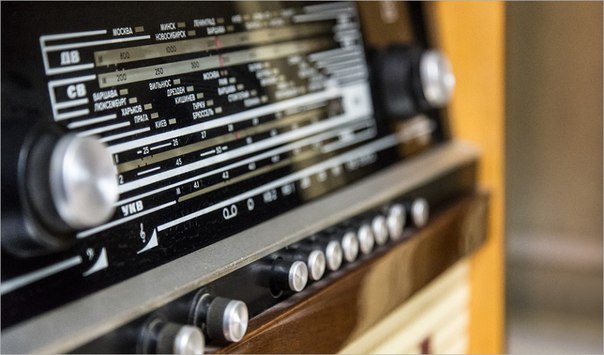